Эпиграф к уроку:
«ЗНАНИЕ ТОЛЬКО ТОГДА ЗНАНИЕ,
КОГДА ОНО ПРИОБРЕТЕНО УСИЛИЯМИ МЫСЛИ, А НЕ ПАМЯТИ»

Л.Н.ТОЛСТОЙ
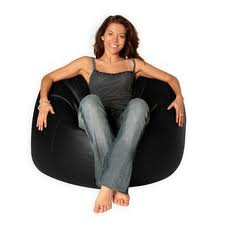 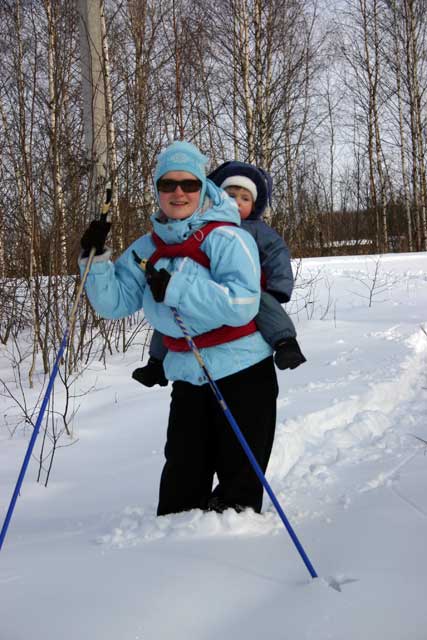 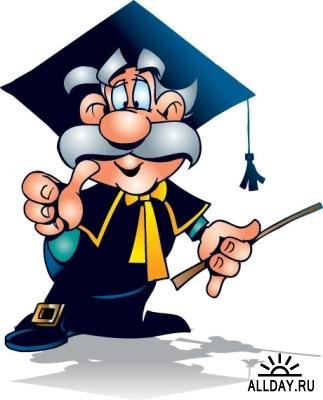 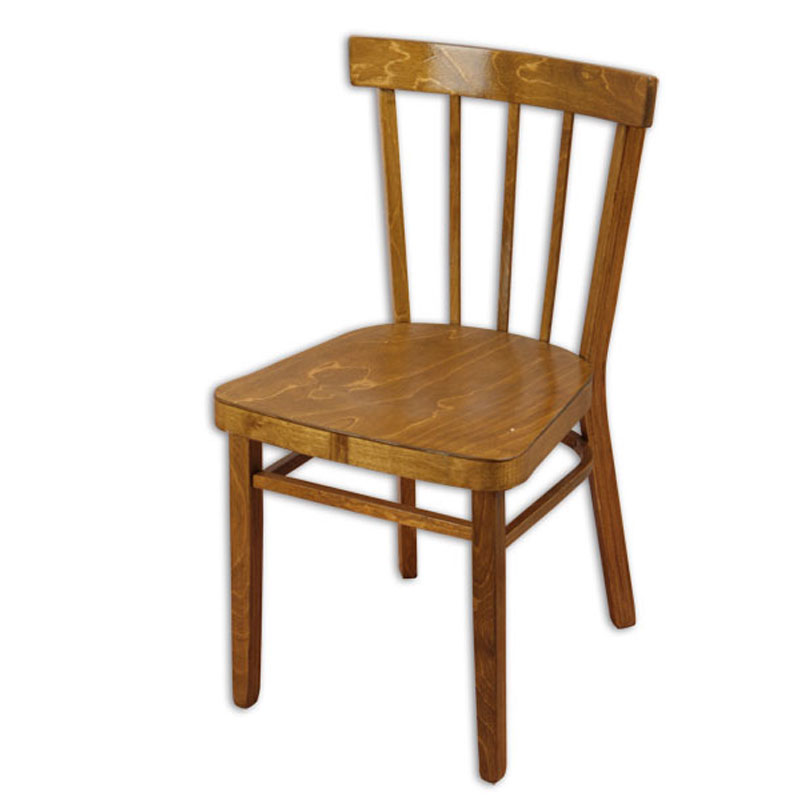 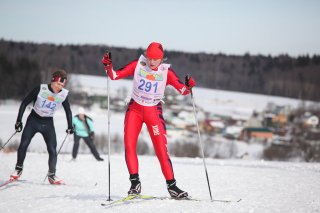 Блез Паскаль(1623-1662)
Французский математик и физик, один из величайших умов XVII столетия.  Он открыл и исследовал ряд важных свойств жидкостей и газов, интересными опытами доказал существование атмосферного давления. Его именем названа единица давления и популярный язык программирования. Блез Паскаль изобрёл счётную машину -  микрокалькулятор первого поколения.
Единица измерения давления – 1 Па.
1 Па – это давление, которое производит сила в 1 Н, действующая на поверхность площадью 1 м 2
 перпендикулярно этой поверхности.
ПРЕДСТАВЬТЕ СЕБЕ !
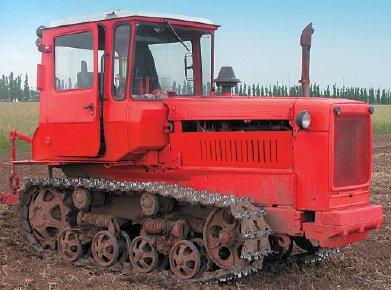 ... давление гусеничного трактора массой 6,7 тонны на почву составляет 47000 Па.
... втыкая пальцем иглу или булавку в ткань, мы создаем давление около 100 000 000 Па.... когда жалит оса, то она оказывает на кожу человека давление 30 000 000 000 Па.
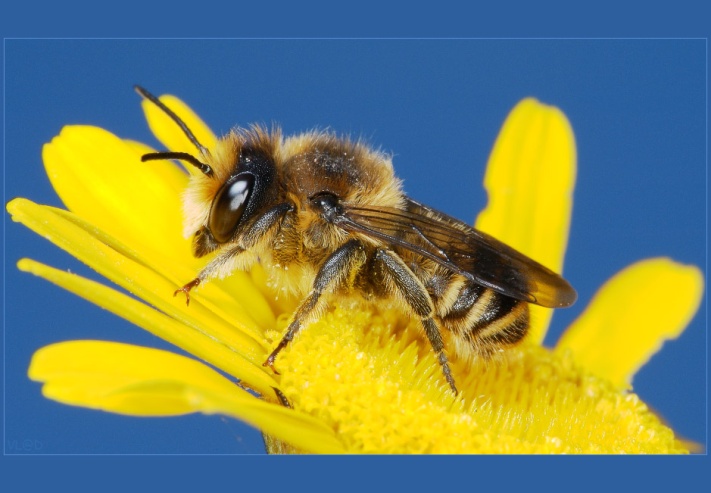 4
ЗАКОН ПАСКАЛЯ
Давление, производимое на жидкость или газ, передается без изменения в каждую точку жидкости или газа.
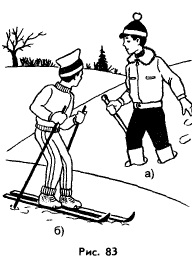 Физкультминутка
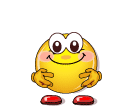 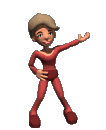 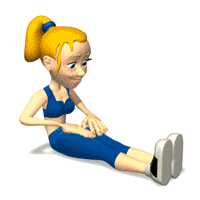 Работа в группах
I ряд - красная грань II ряд - на зеленая грань III ряд - на синяя грань




1. С помощью динамометра измерьте силу давления бруска на стол:
Fдавления = ____________Н
2. С помощью линейки измерьте длину, ширину  в см, а затем переведите эти значения в метры
a = _____см ________м
b = _____см ________м
3.  Вычислите площадь заданной грани
S = ab = _______________м . м = м2
      Округлите полученные значения.
4. Рассчитайте давление р = ____ Па
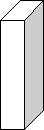 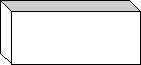 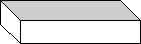 Несчастные случаи на воде
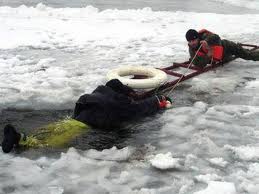 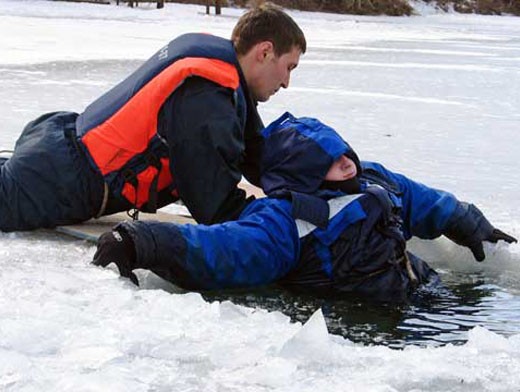 Олени Якутии
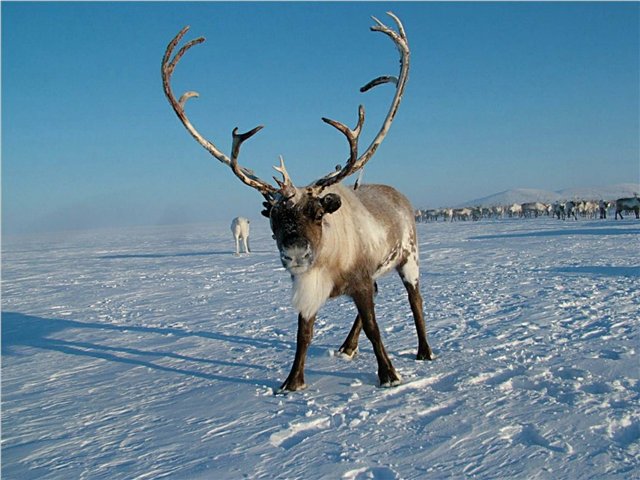 ДОМАШНЕЕ ЗАДАНИЕ:
§ 39, № 1 – 9  стр.30 -31 (в рабочей тетради), 
по желанию выполнить домашнюю лабораторную работу № 3 «Исследование передачи давления твердыми телами и газами».